How many words can you find connected to:
x     or     +     or     –     or     ÷
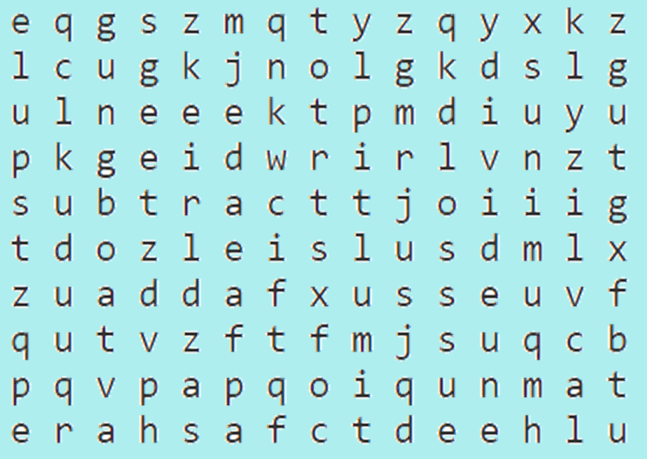 How many words can you find connected to:
x     or     +     or     –     or     ÷
add (+)
difference (-)
divide (÷)
minus (-)
multiply (x)
plus (+)
product (x)
quotient (÷)
share (÷) 
subtract (-)
sum (+)
times (x)
total (+)
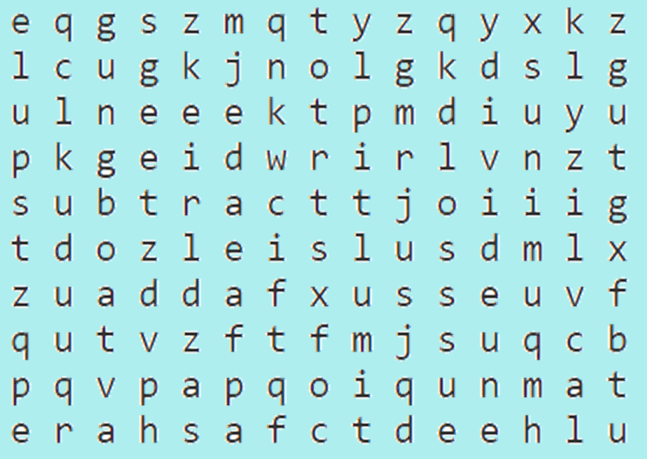